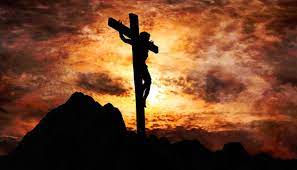 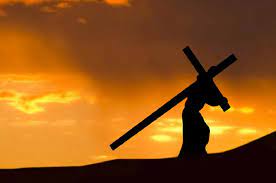 作基督忠心的门徒
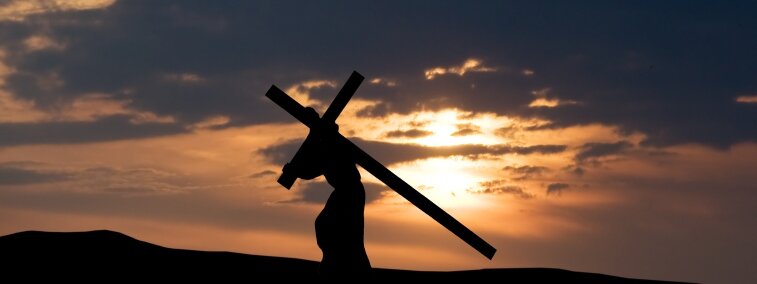 Rev. Dr. George Wong
黄兴丰牧师
马可8:31-38
(31) 從此，他教訓他們說：人子必須受許多的苦，被長老、祭司長，和文士棄絕，並且被殺，過三天復活。(32) 耶穌明明的說這話，彼得就拉著他，勸他。(33) 耶穌轉過來，看著門徒，就責備彼得說：撒但，退我後邊去吧！因為你不體貼神的意思，只體貼人的意思。(34) 於是叫眾人和門徒來，對他們說：若有人要跟從我，就當捨己，背起他的十字架來跟從我。
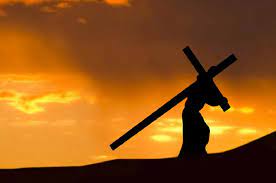 马可8:31-38
(35) 因為，凡要救自己生命（或作：靈魂；下同）的，必喪掉生命；凡為我和福音喪掉生命的，必救了生命。(36)人就是賺得全世界，賠上自己的生命，有什麼益處呢？(37)人還能拿什麼換生命呢？(38)凡在這淫亂罪惡的世代，把我和我的道當作可恥的，人子在他父的榮耀裡，同聖天使降臨的時候，也要把那人當作可恥的。
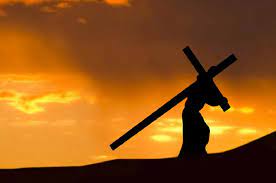 耶稣预言自己要受苦、受死与复活
耶稣预言自己要被十字架走苦路：
(31) 從此，他教訓他們說：人子必須受許多的苦，被長老、祭司長，和文士棄絕，並且被殺，過三天復活。
基督的受苦与受死和基督的复活一样重要。
对j教父圣伊格内修Ignatius来说，任何否认或减轻基督受苦的行为实际上都是放弃了福音的信息。
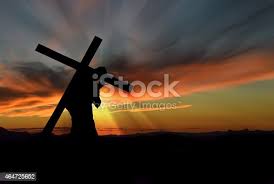 耶稣预言自己要受苦、受死与复活
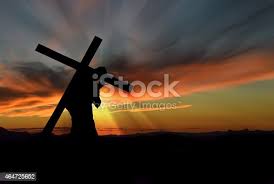 Ignatius claimed that only the true suffering and crucifixion of Christ brings forth the true resurrection of Christ, as he says, “All these things Jesus Christ suffered for our sake to save us. And truly he suffered just as he also truly raised himself” (The Epistle to Smyrnaeans 2:1). 耶稣基督真正的受苦与受死带来其真正的复活。
“祂诚然担当我们的痛苦。我们却以为祂受责罚、被神击打苦待了。那知祂为我们的过犯受害、为我们的罪孽压伤。因祂受的刑罚我们得平安。因祂受的鞭伤我们得医治.”(赛53:4,5)
彼得不明白主的旨意
(32) 耶穌明明的說這話，彼得就拉著他，勸他。
彼得不明白主耶稣的来世间的目的与旨意。
彼得因为爱主，很自然的反应便是不舍得主耶稣受苦，更不愿意看到自己心爱的主被钉死在十字架上。
但是，彼得不只是自然的反对耶稣受苦与上十字架。他还“劝”或“斥责/指责” (rebuke) 耶稣不要如此做。
这也难怪耶稣会责备彼得。
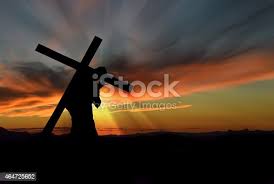 耶稣责备彼得不体贴神的心意
(33) 耶穌轉過來，看著門徒，就責備彼得說：撒但，退我後邊去吧！因為你不體貼神的意思，只體貼人的意思。
“Your thoughts don’t come from God but from human nature.”
我们的意念（观念/价值观）直接影响我们的言语与行为。“你要保守你心胜过保守一切，因为一生的果效、是由心发出.”(诗4:23)
我们时常被我们的意念欺骗。”The heart is deceitful above all things, and it is exceedingly corrupt, who can know it?” (Jeremiah 17:9) 人心比万物都诡诈、坏到极处、谁能识透呢？(耶17:9)
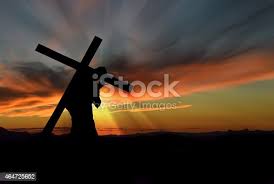 耶稣责备彼得不体贴神的意思
彼得的意念是要耶稣过安逸的生活，不需要受苦受难，甚至受死。
彼得的意念是以地上的事为念，要耶稣在地上做王。
今天我们时常也有彼得的思想：安逸就是蒙福、健康就是蒙福、发达就是蒙福、享受就是蒙福。
今天我们也有彼得的思想，以地上的事为念。
这就是为什么成功神学在一段时间非常的受欢迎。
信耶稣就会蒙大福，但不是世人看中的福，乃是得永生以及耶稣说的“八福”。
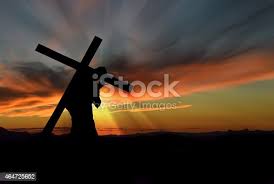 耶稣的八福（太5:3-10）
虛心的人有福了！因為天國是他們的。
哀慟的人有福了！因為他們必得安慰。
溫柔的人有福了！因為他們必承受地土。（天上的产业）
飢渴慕義的人有福了！因為他們必得飽足。（心灵的饱足）
憐恤人的人有福了！因為他們必蒙憐恤。（蒙上帝的怜恤与赦罪）
清心的人有福了！因為他們必得見神。
使人和睦的人有福了！因為他們必稱為神的兒子。
為義受逼迫的人有福了！因為天國是他們的。
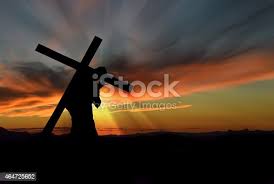 耶稣要门徒们舍己、被起十字架来跟随祂
(34) 於是叫眾人和門徒來，對他們說：若有人要跟從我，就當捨己，背起他的十字架來跟從我。
”He called the multitude to himself with his disciples, and said to them ‘Whoever wants to come after me, let him deny himself, and take up his cross, and follow me.’”
舍己，Deny himself: 为主舍弃自己，甘愿与主一同受苦，走上十字架的道路。
“凡不背着自己十字架跟从我的，也不能作我的门徒。” （路14:27）
“Those who do not carry their own cross and come after me cannot be my disciples.”(Luke14:27)
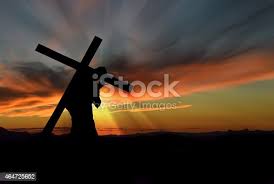 第一，忠心的门徒要为主受苦舍命
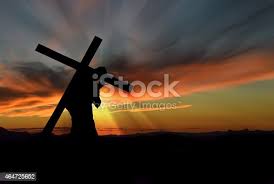 (35) 因為，凡要救自己生命的，必喪掉生命；凡為我和福音喪掉生命的，必救了生命。
从为主舍己到为主舍命，因为十字架道路的终点乃是舍命与牺牲。
当我们背着十字架跟随主走时是一种的受苦与舍己。
当我们与主同钉十字架时，那是一种舍命。
凡要救自己生命的，必喪掉生命；凡為我和福音喪掉生命的，必救了生命
第一，忠心的门徒要为主受苦舍命
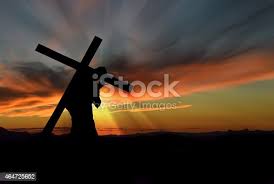 作主的门徒要预备为主“受苦”。
主耶稣对每个人都有其不同的计划与旨意，所有的旨意都是透过受苦来达到的.
“因为你们蒙恩，不但得以信服基督，并要为祂受苦。” （腓1:29）“Because it has been granted to you on behalf of Christ, not only to believe in him, but also to suffer on his behalf.” (Philippians 5:10)
第一，忠心的门徒要为主受苦舍命
保罗也对提摩太说：“你要和我同受苦难，好像基督耶稣的精兵。” （提后2:3）
彼得也对那些为主受苦的教会与基督徒们说：“那赐诸般恩典的上帝，曾在基督里召你们、得享祂永远的荣耀，等你们暂受苦难之后，必要亲自成全你们、坚固你们、赐力量给你们。”（彼前5:10）
我们要舍己，天天背起自己的十字架来跟从主。（路9:23） “舍己”就是“放弃自己的主权，把主权交在基督的手里”。这是最保障、最丰盛、最荣耀的人生。
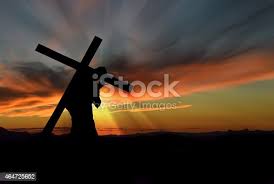 第二，忠心的门徒要为主而活
(36)人就是賺得全世界，賠上自己的生命，有什麼益處呢？(37)人還能拿什麼換生命呢？
“人到我这里来，若不爱我胜过爱（爱我胜过爱：原文是恨）自己的父母、妻子、儿女、弟兄、姊妹，和自己的性命，就不能作我的门徒。”（路14:26）
亚兰文没有“比较级”文法，所以用“恨”字，意思是“胜过”。There is no comparative word in Aramaic language.
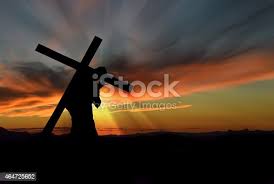 第二，忠心的门徒要为主而活
耶稣不是叫我们不要爱自己的父母、妻子、儿女、弟兄、姐妹，乃是叫我们要爱主多些。
基督必须在我们的生命中居首位，因为我们是属于他的。
我们的主是一个善良的主人，当我们爱祂时，祂比我们更爱我们的家人，祂也必赐福于我们的家人。
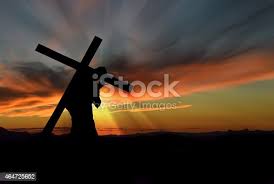 第二，忠心的门徒要为主而活
“我已经与基督同钉十字架，现在活着的不再是我，乃是基督在我里面活着；并且我如今在肉身活着，是因信神的儿子而活；他是爱我，为我舍己。”（加2:20）
你不要为自己活，你不知道明天如何？你不要为世界活，这个世界会成为过去。你不要为爱情活，爱情会让你失望。你不要为名誉地位活，它们只是昙花一现。你不要为国家而活，人的国度是败坏的。你不要为科技而活，科技是很有限的，特别是当天灾来临时以及停电时。你要为主而活，主耶稣是人类唯一的救主，人类唯一的希望，祂要把永生赐给所有相信祂的人。
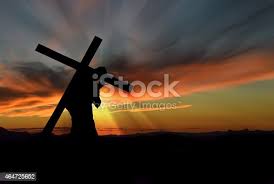 第三，忠心门徒要不以主和福音为耻
(38)凡在這淫亂罪惡的世代，把我和我的道當作可恥的，人子在他父的榮耀裡，同聖天使降臨的時候，也要把那人當作可恥的。
“For whoever will be ashamed of me and of my words in this adulterous and sinful generation, the Son of Man also will be ashamed of him, when he comes in the glory of his Father with the holy angels.” (8:38)
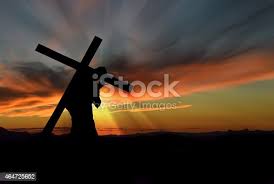 第三，忠心门徒要不以主和福音为耻
“我不以福音为耻。这福音本是上帝的大能，要救一切相信的、先是犹太人、后是希腊人。”(罗1:16)
无论是希腊人、化外人、聪明人、愚拙人、我都欠他们的债。(罗1:14)
见到未信主的人，我们都应该要有一种“欠债要还债的感觉与迫切”。
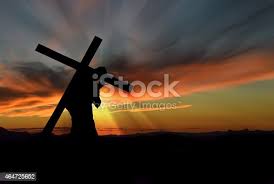 第三，忠心门徒要不以主和福音为耻
主的门徒必须要遵守主的大使命：去使万民作主的门徒
我们要不断的生产新的门徒，不要成为一个不孕的门徒。
这个世界我们没有一样物质的东西能够带到天堂去，只有你所抢救的灵魂却能带进永恒的天堂。
你知道吗？这世界每秒钟生4.3人，死亡1.7人；一天大约有371,520个婴孩出生，而死亡人数是146,880人。其中有多少人是已经得救可以到天堂去呢？
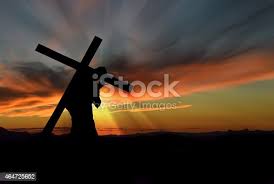